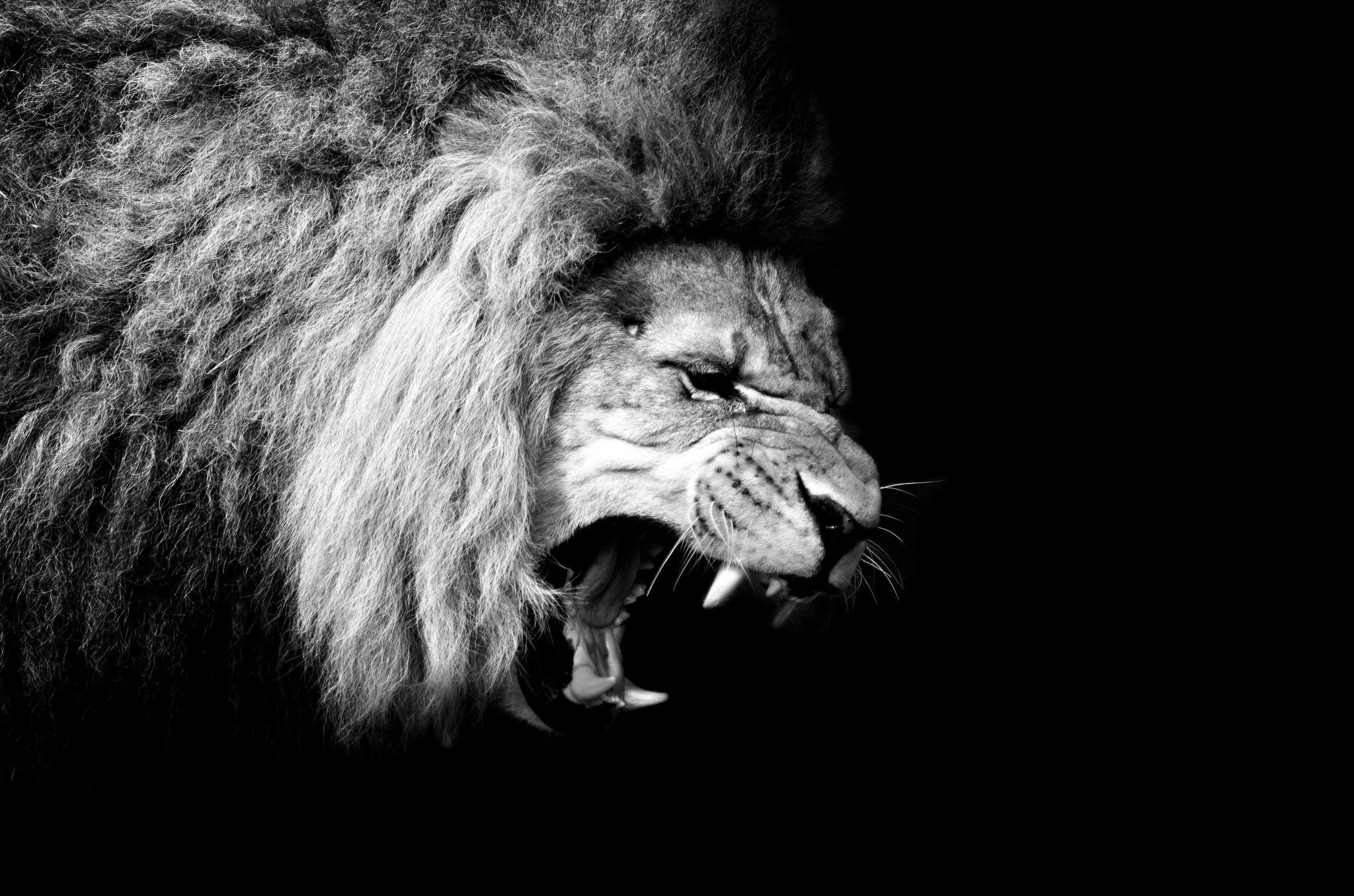 The Kings of Judah
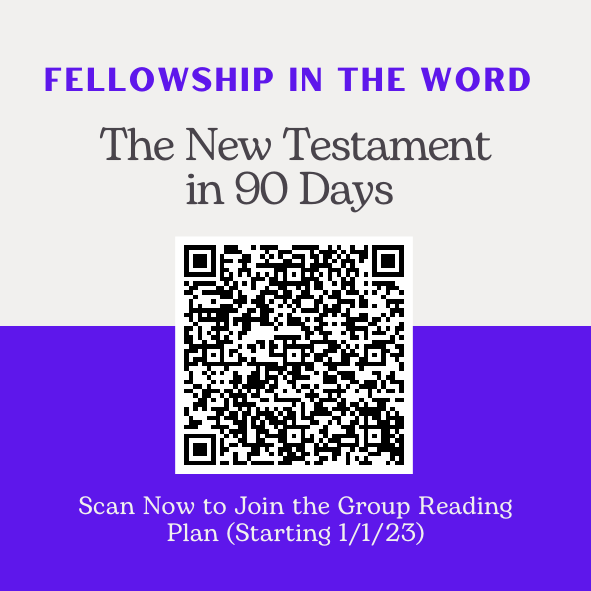 1 Kings
2 Kings
931 BC
1 Samuel
2 Samuel
722 BC
Northern Kingdom:
ISRAEL
20 KINGS IN THE NORTH & SOUTH
586 BC
Saul
David
Solomon
40 yr
40 yr
40 yr
Southern Kingdom:
JUDAH
1 Chronicles
2 Chronicles
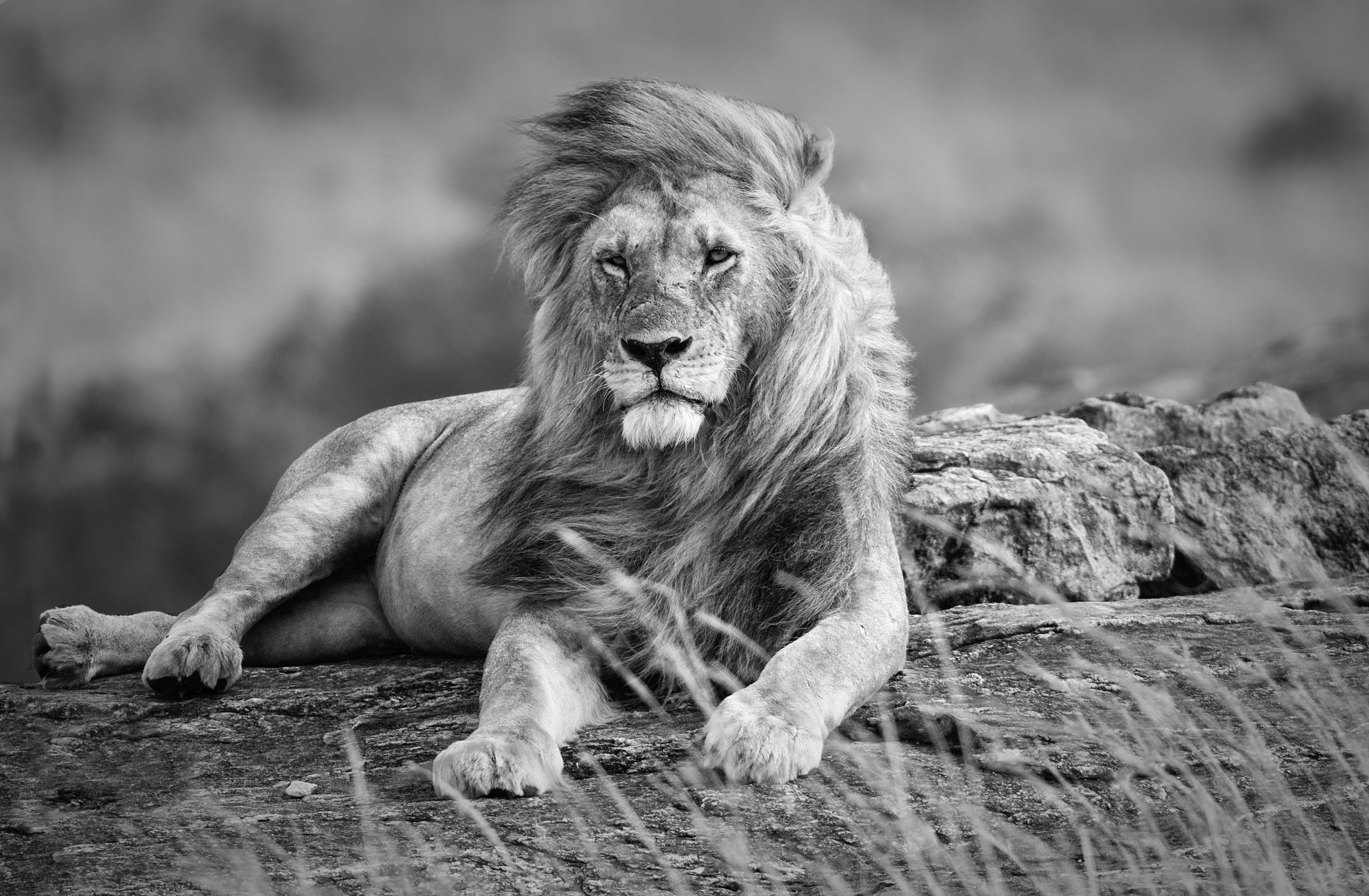 DAVID
PUTTING FIRST THINGS FIRST
WHEN GOD TAKES FIRST PLACE
He takes the center of your life.
“Then let us bring again the ark of our God to us, for we did not seek it in the days of Saul.” (13:3)
And David and all Israel were rejoicing before God with all their might (13:8)
WHEN GOD TAKES FIRST PLACE
His way becomes your way.
And David was angry because the LORD had broken out against Uzzah. (13:11)
“…we did not seek him according to the rule.” (15:13)
WHEN GOD TAKES FIRST PLACE
He receives the first and the best.
“I will not take for the LORD what is yours, nor offer burnt offerings that cost me nothing.” (21:24)
“With great pains I have provided for the house of the LORD 100,000 talents of gold…” (22:14)